ЛЕКЦИЯ № 12

ТАЙМЕР СИСТЕМА

Основни характеристики
Блокова схема
Пулс акумулатор
Входна функция
Изходна функция
МИКРОПРОЦЕСОРНА ТЕХНИКА, Компютърни системи и технологии, ФКСУ
доц.  д-р  А. Тодоров, кат. Компютърни системи ФКСУ – ТУ  СОФИЯ
‹#›
МИКРОПРОЦЕСОРНА ТЕХНИКА, Компютърни системи и технологии, ФКСУ
СИСТЕМА БРОЯЧИ В НС11 (TIMER)
 Отделна система в ЕМК 68HC11 (към Порт А);
 Включва 5 отделни вериги за делене на честотата.
 Предварителен делител на честотата от кварцовия 
   осцилатор на 4;
 Основна таймерна верига – 16-битов брояч с 
   програмируем коефициент на броене (задаван            чрез  prescaler битове PR[1:0] – на 1,4,8,16). 
 към SPI подсистемата на серийния интерфейс 
   (SPR[1:0]); 
 към SCI подсистемата на серийния интерфейс 
  (SCP[1:0],SCR[2:0]); 
 към Пулс-акумулатор подсистемата;
 за подсистемата за Прекъсване в реално време (RTI) 
(RTR[1:0]) / СОР Watchdog подсистемата (CR[1:0]).
доц.  д-р  А. Тодоров, кат. Компютърни системи ФКСУ – ТУ  СОФИЯ
‹#›
МИКРОПРОЦЕСОРНА ТЕХНИКА, Компютърни системи и технологии, ФКСУ
ТАЙМЕР СИСТЕМА – ВЪТРЕШНА СТРУКТУРА
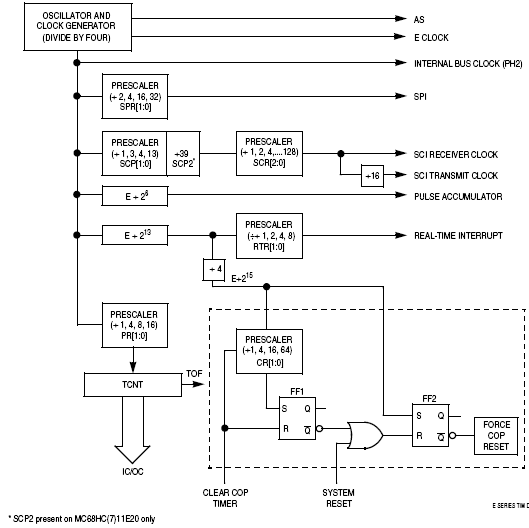 доц.  д-р  А. Тодоров, кат. Компютърни системи ФКСУ – ТУ  СОФИЯ
‹#›
МИКРОПРОЦЕСОРНА ТЕХНИКА, Компютърни системи и технологии, ФКСУ
СИСТЕМА БРОЯЧИ В НС11 (TIMER)
 Всички операции в таймерната система – са спрямо честотата на основния (Таймерен) брояч. 
 Начало на броене $0000 (след излизане от Reset);
 Край на броене $FFFF. Флагът за препълване O (Overflow) в контролния регистър CCR се вдига в “1”. След това – броене отново започва от $0000.
 При нормален режим на работа на ЕМК – НЕ Е ВЪЗМОЖНО СПИРАНЕ, нулиране или промяна състоянието на брояча.
доц.  д-р  А. Тодоров, кат. Компютърни системи ФКСУ – ТУ  СОФИЯ
‹#›
МИКРОПРОЦЕСОРНА ТЕХНИКА, Компютърни системи и технологии, ФКСУ
СИСТЕМА БРОЯЧИ В НС11 (TIMER)
	Времеви съотношения / честоти в зависимост от prescaler битове PR[1:0] и XTAL честотата на генератора
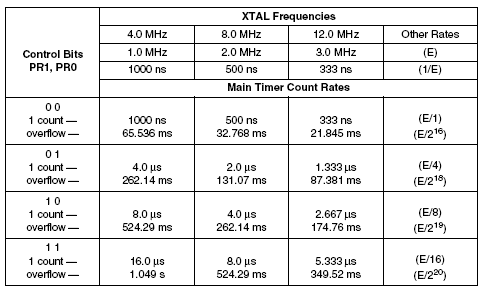 доц.  д-р  А. Тодоров, кат. Компютърни системи ФКСУ – ТУ  СОФИЯ
‹#›
МИКРОПРОЦЕСОРНА ТЕХНИКА, Компютърни системи и технологии, ФКСУ
ТАЙМЕРНА СИСТЕМА – ПУЛС АКУМУЛАТОР
	Пулс акумулатор:
 Структура: 8-битов брояч, логическа схема за   избор по фронт; 
 Режими на работа: 
	(1) обикновен броячен режим - (увеличаване на съдържанието) при постъпване на фронт на входа;
	(2) разрешителен акумулиращ режим - броене само при активиран външен извод PAI;
 RTI (Real Time Interrupt) – програмируема верига за периодично прекъсване – за “следене” изпълнението на изпълними програми (избор на 1 от 4 скорости/времена за прекъсване).
доц.  д-р  А. Тодоров, кат. Компютърни системи ФКСУ – ТУ  СОФИЯ
‹#›
МИКРОПРОЦЕСОРНА ТЕХНИКА, Компютърни системи и технологии, ФКСУ
ТАЙМЕРНА СИСТЕМА – ПУЛС АКУМУЛАТОР
Пулс акумулатор, COP Watchdog:
 Ползва входен сигнал от Е-clock, разделен 15 пъти   (E ÷ 215);
 COP изработва изходен сигнал за генериране на ниско ниво към RESET извода за рестартиране на ЕМК и външните устройства автоматично след изтичане на зададения таймаут период;
 Таймаут периодът може да се настройва с помощта на prescaler битове CR[1:0].
доц.  д-р  А. Тодоров, кат. Компютърни системи ФКСУ – ТУ  СОФИЯ
‹#›
МИКРОПРОЦЕСОРНА ТЕХНИКА, Компютърни системи и технологии, ФКСУ
ТАЙМЕР – СТРУКТУРА

  Включва логика за дефиниране на съответните I/O изводи РА0÷РА7 от Порт А като такива за Таймерни функции (IC/OC) или за работа с общо предназначение;
  Изводи PA3, PA2, PA1, PA0 – IC входове или с общо предназначение. Логика за прихващане (детекция) на входния сигнал по фронт (преден или заден – по избор);
Нивата им могат да се четат по всяко време от регистъра PORTA безусловно.
  Изводи PA6, PA5, PA4, PA3 – ОC изходи или с общо предназначение;
При използване като ОС изводи – не може да се записва в тях; 
Функциите на OC[5:2] – свързани с един от изводите от Порт А, само OC1 – допълнителна функция за контрол посредством комбинация от стойности на изводи PA[7:3];
  Извод PA7: с общо предназначение, като ОС1 или като вход за пулс-акумулатора.
доц.  д-р  А. Тодоров, кат. Компютърни системи ФКСУ – ТУ  СОФИЯ
‹#›
МИКРОПРОЦЕСОРНА ТЕХНИКА, Компютърни системи и технологии, ФКСУ
ТАЙМЕРНА СИСТЕМА – РЕАЛИЗАЦИЯ НА ФУНКЦИИТЕ
Входна функция /IC/– записва (регистрира) момента на настъпване на външни събития от РА2,РА1,РА0 (РА3) – по фронт (положителен или отрицателен).  Запомня се стойността на таймерния брояч в момента на събитието. За софтуерно отчитане интервали от време.
16-битов Таймерен брояч
TMSK1
Заявка за прекъсване
IC x I
16-битов регистър
D-тригери по фронт
IC x F
PA y
TFG1
x=3,2,1,(4)
PORTA
y=2,1,0,(3)
TIC x (HI)     TIC x (LO)
доц.  д-р  А. Тодоров, кат. Компютърни системи ФКСУ – ТУ  СОФИЯ
‹#›
15                     8          7	             0
МИКРОПРОЦЕСОРНА ТЕХНИКА, Компютърни системи и технологии, ФКСУ
ТАЙМЕРНА СИСТЕМА – РЕАЛИЗАЦИЯ НА ФУНКЦИИТЕ

Входна функция /IC/ , особености:
 Таймерен брояч – синхронизация по РН2 на E-clock; 
 приемане на входния сигнал на IСx – асинхронно през първата 
  половина на РН2;
 запомняне стойността на брояча в D-тригерите – през втората  
  половина от цикъла на РН2 – закъснение;
 игнориране на закъснението (следващото събитие настъпва 
  отново през първата половина на РН2 и т.н.).
доц.  д-р  А. Тодоров, кат. Компютърни системи ФКСУ – ТУ  СОФИЯ
‹#›
РН2 такт



сигнал 
към IC x

запомняне състоянието на брояча в D- тригерите
закъснение
МИКРОПРОЦЕСОРНА ТЕХНИКА, Компютърни системи и технологии, ФКСУ
ТАЙМЕРНА СИСТЕМА – РЕАЛИЗАЦИЯ НА ФУНКЦИИТЕ
Входна функция /IC/ - регистри:
 Отношение към IC функциите (статус, контрол, прекъсвания): PACTL (пулс-акумулатор контролен регистър), TCTL2 (таймер-контрол регистър2 ), TMSK1 (таймер масков регистър1 ), TFLG1 (таймер-флагов регистър1), TICx (Таймерни регистри).
 TCTL2 – Таймерен контролен регистър 2
За конфигуриране IC функцията по вид на фронта за всеки извод по отделно (2 бита за извод): 
EDGxB / EDGxA – двойка IC контролни битове за всеки извод. IC4 – при задаване на бит I4/О5=“1” от регистъра PACTL. 
00 - IC функция изключена; 	01 - IC по положителен фронт
10 - IC по отрицателен фронт; 	11 - IC по всеки фронт
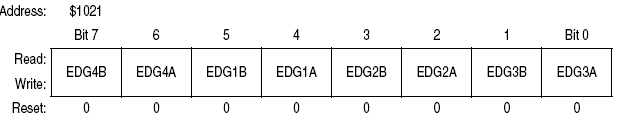 доц.  д-р  А. Тодоров, кат. Компютърни системи ФКСУ – ТУ  СОФИЯ
‹#›
МИКРОПРОЦЕСОРНА ТЕХНИКА, Компютърни системи и технологии, ФКСУ
ТАЙМЕРНА СИСТЕМА – РЕАЛИЗАЦИЯ НА ФУНКЦИИТЕ
Входна функция /IC/ - регистри:
 TIC x (TIC1,TIC2,TIC3) – входни регистри за съхранение 16-битовото показание на брояча в съответния момент: 2 броя (за младшия и старши байтове). Запис в тях (през първата половина на РН2 цикъла), увеличаване съдържанието на брояча (през втората половина на РН2 цикъла) – стабилност.
! НЕ ПРОМЕНЯТ СЪДЪРЖАНИЕТО СИ при Reset.
  четене на старшия байт – IC след един такт;
  double-byte инструкции – удобство (напр. LDD).





Регистър - TIC1
(аналогично    
за останалите)
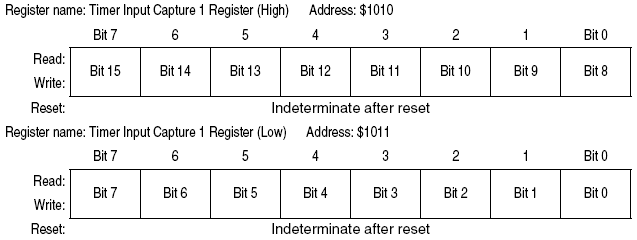 доц.  д-р  А. Тодоров, кат. Компютърни системи ФКСУ – ТУ  СОФИЯ
‹#›
МИКРОПРОЦЕСОРНА ТЕХНИКА, Компютърни системи и технологии, ФКСУ
ТАЙМЕРНА СИСТЕМА – РЕАЛИЗАЦИЯ НА ФУНКЦИИТЕ
Входна функция /IC /- регистри:
 TI4/O5 – ползва се едновременно за IC или OC регистър към извод PA3. За определяне на функцията – бит I4/O5 от регистър PACTL (“1”- IC, “0”- OC).
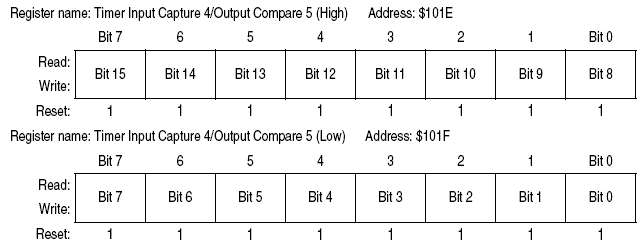 доц.  д-р  А. Тодоров, кат. Компютърни системи ФКСУ – ТУ  СОФИЯ
‹#›
МИКРОПРОЦЕСОРНА ТЕХНИКА, Компютърни системи и технологии, ФКСУ
ТАЙМЕРНА СИСТЕМА – РЕАЛИЗАЦИЯ НА ФУНКЦИИТЕ
Изходна функция /ОC/ : програмира действие, което да се изпълни в дефиниран момент време (достигане определено състояние на таймерния брояч). 
 отделни 16-битови регистри и 16-битови компаратори за всеки от  5-те ОС изхода;
  при съвпадение състоянието на брояча с това на регистъра –   съответният статус флаг (ОСx F) се установява в “1”.
TMSK1
Заявка за прекъсване
OCxI
CFORC
FOC x
PAy
PORTA
y=7,6,5,4,(3)
доц.  д-р  А. Тодоров, кат. Компютърни системи ФКСУ – ТУ  СОФИЯ
‹#›
16-битов компаратор
ОCxF
TFG1
x=1,2,3,4,(5)
TОCx (HI)     TОCx (LO)
15                    8        7 	         0
16-битов Таймерен брояч
МИКРОПРОЦЕСОРНА ТЕХНИКА, Компютърни системи и технологии, ФКСУ
ТАЙМЕРНА СИСТЕМА – РЕАЛИЗАЦИЯ НА ФУНКЦИИТЕ
Изходна функция /ОC/ 
След съвпадение на зададения код – стартиране на ОС функцията. Приложение: задаване на времеви продължителности. 
А) Програмиране на ОС регистъра (1-ви код)
В) След съвпадение кода с показанието на брояча - формиране на импулс в съответния изход (установяване в “1” или “0”);
С) Зареждане на 2-ри код – след ново съвпадение – генериране на нов фронт и прекратяване на формирания импулс.

  Включва 5 бр. 16-битови структури (х2 8-битови регистри за четене/запис за всеки изход: TOC1, TOC2, TOC3, TOC4, TI4/O5 (при Reset – установяват се със стойност $FFFF). Функцията на TI4/O5 се дефинира софтуерно като IC4 или OC5.
доц.  д-р  А. Тодоров, кат. Компютърни системи ФКСУ – ТУ  СОФИЯ
‹#›
МИКРОПРОЦЕСОРНА ТЕХНИКА, Компютърни системи и технологии, ФКСУ
ТАЙМЕРНА СИСТЕМА – РЕАЛИЗАЦИЯ НА ФУНКЦИИТЕ
При всеки E-clock цикъл стойността на OC регистрите се сравнява с показанието на таймерния брояч – при съвпадение се вдига съответният флаг във флаговия регистър за прекъсване TFLG1. При разрешено прекъсване от масковият регистър за прекъсване TMSK1 се генерира прекъсване.
Допълнителна функционалност – от един или повече изхода. За изводи OC[5:2] действието им се контролира от двойките битове OM x / OL x от регистъра TCTL1. Действие – при всяко успешно сравнение (без значение дали флага ОC xF от регистъра TFLG1 е предварително нулиран или не).
Изход  OC1 – различен от останалите ОС х – при успешно сравнение в него може да засегне всеки един или всички изводи. Функцията се контролира от два 8-битови регистъра: 
  масков регистър1 (OC1M) – определя кои портови изводи ще се   ползват; 
  регистър за данни1 (OC1D) – дефинира кои данни да се разположат  на тези изводи.
доц.  д-р  А. Тодоров, кат. Компютърни системи ФКСУ – ТУ  СОФИЯ
‹#›
МИКРОПРОЦЕСОРНА ТЕХНИКА, Компютърни системи и технологии, ФКСУ
ТАЙМЕРНА СИСТЕМА – РЕАЛИЗАЦИЯ НА ФУНКЦИИТЕ
Изходна функция /ОC/ - регистри:

 ТОС х (ТОС1, ТОС2, ТОС3, ТОС4):
 16-битови (2х 8-битови) изходни регистри (за четене и запис);
 инициализирани в $FFFF след Reset;
Функцията ОС – запис в тях на съответна стойност и при съвпадение със състоянието на таймерния брояч (регистър TCNT) – действие от съответния извод.
При неизползване като ОС – за съхранение на данни.
При запис в старшия байт на ТОС х се забранява сравнението за един тактов цикъл (предотвратява неверен резултат от сравнението).
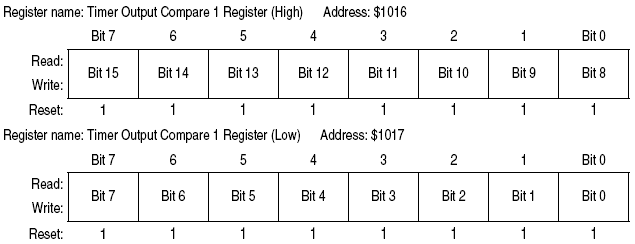 доц.  д-р  А. Тодоров, кат. Компютърни системи ФКСУ – ТУ  СОФИЯ
‹#›
МИКРОПРОЦЕСОРНА ТЕХНИКА, Компютърни системи и технологии, ФКСУ
ТАЙМЕРНА СИСТЕМА – РЕАЛИЗАЦИЯ НА ФУНКЦИИТЕ
Изходна функция /ОC/ - регистри:
  CFORC – Регистър за директно (ранно) предизвикване на сравнение. Позволява сравнение между регистрите OC x и текущото показание на таймерния брояч. Битове FOC[1:5] – съответстват на 5-те ОС изходи (при все още неустановени в “1” съответни битове от флаговия регистър за прекъсване TFLG1).
  Старт на сравнението – един цикъл след запис в CFORC.
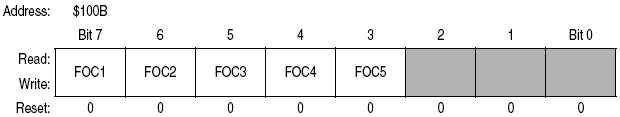 доц.  д-р  А. Тодоров, кат. Компютърни системи ФКСУ – ТУ  СОФИЯ
‹#›
МИКРОПРОЦЕСОРНА ТЕХНИКА, Компютърни системи и технологии, ФКСУ
ТАЙМЕРНА СИСТЕМА – РЕАЛИЗАЦИЯ НА ФУНКЦИИТЕ
Изходна функция /ОC/ - регистри:
  CFORC – Регистър за директно предизвикване на сравнение 
  битове FOC[7:3] – за предизвикване на сравнение в съответните изводи. При програмиране в “1” – директно активиране при достигане на съвпадение.
	0 - не се осъществява сравнение;
	1 - сравнение в съответния изход x.
  битове [2:0] - не се използват (винаги се чете 0 от тях).
доц.  д-р  А. Тодоров, кат. Компютърни системи ФКСУ – ТУ  СОФИЯ
‹#›
ТАЙМЕРНА СИСТЕМА – РЕАЛИЗАЦИЯ НА ФУНКЦИИТЕ
Изходна функция /ОC/ - регистри:
  OC1M - ОС масков регистър
Обвързва състоянието в изводите от Порт А PA[7:3] в зависимост от успешното сравнение (резултат в ОС1) чрез залагане на маски за всеки от тях.
 битове OC1M[7:3] – маски по отношение на сравнението
	0 - OC1 забранен;
	1 - OC1 разрешен и контролира съответния извод от Порт А.
 битове [2:0] - не се използват (винаги се чете 0 от тях).
МИКРОПРОЦЕСОРНА ТЕХНИКА, Компютърни системи и технологии, ФКСУ
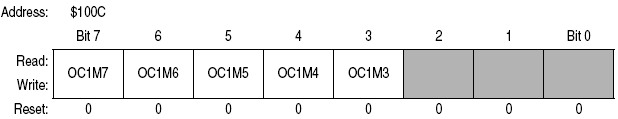 доц.  д-р  А. Тодоров, кат. Компютърни системи ФКСУ – ТУ  СОФИЯ
‹#›
МИКРОПРОЦЕСОРНА ТЕХНИКА, Компютърни системи и технологии, ФКСУ
ТАЙМЕРНА СИСТЕМА – РЕАЛИЗАЦИЯ НА ФУНКЦИИТЕ
Изходна функция /ОC/ - регистри:
  OC1D - ОС регистър за данни
Позволява съхраняване на данните в съответните изводи от Порт А от OC1 след успешно сравнение (при съответен масков бит OC1Mх установен в “1”).
 битове OC1Mx: “1” – данните от OC1Dx са изходни в съответните Порт А битове при успешно сравнение;
 битове [2:0] - не се използват (винаги се чете 0 от тях).
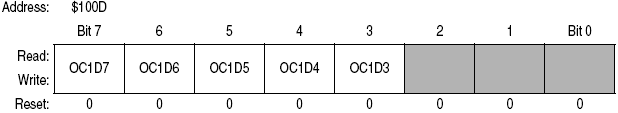 доц.  д-р  А. Тодоров, кат. Компютърни системи ФКСУ – ТУ  СОФИЯ
‹#›
МИКРОПРОЦЕСОРНА ТЕХНИКА, Компютърни системи и технологии, ФКСУ
ТАЙМЕРНА СИСТЕМА – РЕГИСТРИ
  TCNT – Таймерен броячен регистър
 16-битов регистър в режим сумиране (от него само се чете);
 съдържа текущото показание на таймерния брояч; 
 четене от брояча: първо MSB, LSB – през следващия E-clock цикъл (така при double-byte операции е налично действителното 16-битово съдържание на брояча).
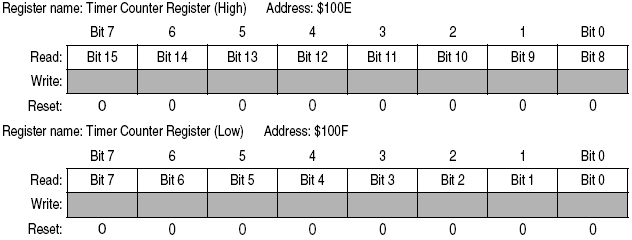 доц.  д-р  А. Тодоров, кат. Компютърни системи ФКСУ – ТУ  СОФИЯ
‹#›
МИКРОПРОЦЕСОРНА ТЕХНИКА, Компютърни системи и технологии, ФКСУ
Таймерна Система – Регистри
  TCTL1 – Таймерен контролен регистър 1
Определя действието в резултат от успешно ОС х сравнение. 
битове OM[2:5] - режим на изходите;
битове OL[2:5] - ниво на изходите;
Контролни двойки битове за всеки извод – определят действието след успешно сравнение в изходите OC x (OC5 – само при бит I4/O5 от PACTL =“0”).
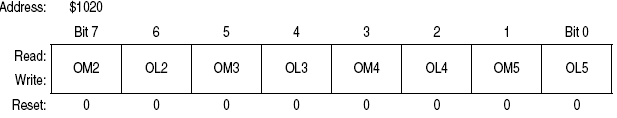 доц.  д-р  А. Тодоров, кат. Компютърни системи ФКСУ – ТУ  СОФИЯ
‹#›
ТАЙМЕРНА СИСТЕМА – РЕГИСТРИ
 TMSK1 – Таймерен масков регистър за прекъсване 1
 8-битов масков регистър;
 разрешава/забранява прекъсванията по отношение на функциите    IC/OC.
OC1I-OC4I - битове за разрешаване на прекъсване
по отношение на OСx
	При OC x I=“1”(при установен в “1”съответен флаг OC x F) 
	заявка за прекъсване;
I4/O5I - бит за разрешаване на прекъсване по отношение на IC4/OC5
	При бит I4/O5=“1” от регистъра PACTL - I4/O5I е бит за 
	разрешаване на прекъсване по отношение на IС4;
	При бит I4/O5 =“0” от регистъра PACTL - I4/O5I е бит за 	разрешаване на прекъсване по отношение на ОС5.
МИКРОПРОЦЕСОРНА ТЕХНИКА, Компютърни системи и технологии, ФКСУ
доц.  д-р  А. Тодоров, кат. Компютърни системи ФКСУ – ТУ  СОФИЯ
‹#›
МИКРОПРОЦЕСОРНА ТЕХНИКА, Компютърни системи и технологии, ФКСУ
ТАЙМЕРНА СИСТЕМА – РЕГИСТРИ
 TMSK1 – Таймерен масков регистър за прекъсване 1 (продължение)
- IC1I-IC3I - битове за разрешаване на прекъсване
	       по отношение на IСx
	При ICxI=“1” (при установен в “1” съответен флаг ICxF) – заявка за прекъсване.
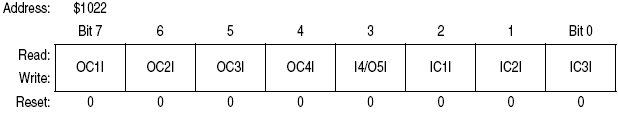 доц.  д-р  А. Тодоров, кат. Компютърни системи ФКСУ – ТУ  СОФИЯ
‹#›
МИКРОПРОЦЕСОРНА ТЕХНИКА, Компютърни системи и технологии, ФКСУ
ТАЙМЕРНА СИСТЕМА – РЕГИСТРИ
 TFLG1 – Таймерен флагов регистър за прекъсване 1 
 Показва дали съответните събития в таймерната система са настъпили. Свързани позиционно с масковите битове от TMSK1.    
 Позволява таймера да работи в регистриращ режим или в режим с прекъсване.  
   OC1F-OC4F - флагове по отношение на ОС х
    Установяват се в “1” при успешно сравнение в съответния ОС х изход;
   I4/O5F - флаг по отношение на IC4/OC5
    Установява се в “1” при сравнение за IC4 или OC5 в зависимост от  
стойността на бит I4/O5 от PACTL;
   IC1F-IC3F - флагове по отношение на IС х
     Установяват се в “1” при прихващане на фронт в съответния IC x вход.
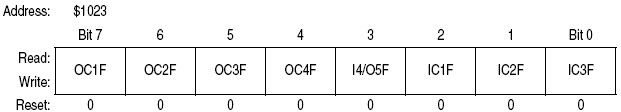 доц.  д-р  А. Тодоров, кат. Компютърни системи ФКСУ – ТУ  СОФИЯ
‹#›
МИКРОПРОЦЕСОРНА ТЕХНИКА, Компютърни системи и технологии, ФКСУ
ТАЙМЕРНА СИСТЕМА – РЕГИСТРИ
 TMSK2 – Таймерен масков регистър за прекъсване 2
 8-битов регистър;
 разрешава/забранява прекъсвания при препълване (overflow) и в реално време (RTI). Включени prescaler контролни битове.
  TOI-бит за разрешаване на прекъсване при препълване на таймера
	0 - TOF прекъсвания забранени;
	1 - заявка за прекъсвания (при TOF установен в ”1”);
  RTII - бит за разрешаване на RTI прекъсвания;
  PAOVI - бит за разрешаване на прекъсвания при препълване на ПА;
  PAII - бит за разрешаване на прекъсвания по преден фронт към ПА;
  битове [3:2] - не се използват (винаги се чете 0 от тях).
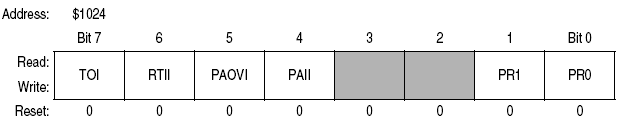 доц.  д-р  А. Тодоров, кат. Компютърни системи ФКСУ – ТУ  СОФИЯ
‹#›
МИКРОПРОЦЕСОРНА ТЕХНИКА, Компютърни системи и технологии, ФКСУ
ТАЙМЕРНА СИСТЕМА – РЕГИСТРИ
 TMSK2 – Таймерен масков регистър за прекъсване 2 
	        (продължение)
 PR[1:0] - prescaler битове на таймера.
   За определяне на делителя на честота на тактовата поредица към таймерната система. 
   В нормални ЕМК режими могат да дефинират само веднъж в рамките на 64 цикъла след Reset.
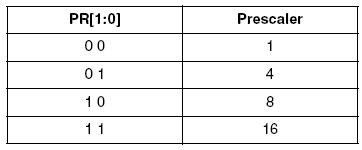 доц.  д-р  А. Тодоров, кат. Компютърни системи ФКСУ – ТУ  СОФИЯ
‹#›
МИКРОПРОЦЕСОРНА ТЕХНИКА, Компютърни системи и технологии, ФКСУ
ТАЙМЕРНА СИСТЕМА – РЕГИСТРИ
  TFLG2 – Таймерен флагов регистър за прекъсване 2 
Показва дали съответни събития в таймерната система са настъпили. Свързани позиционно с масковите битове от TMSK2. 
Позволява таймера да работи в регистриращ режим или в режим с прекъсване. 
  TOF - флаг за прекъсване при препълване на таймера. Установява  се в “1” при TCNT сменя съдържанието си от $FFFF в $0000;
  RTIF – флаг за RTI прекъсване (периодично);
  PAOVF - флаг за прекъсване при препълване на ПА;
  PAIF - флаг за прекъсване по преден фронт към ПА;
  битове [3:0] – не се използват (чете се винаги 0 от тях).
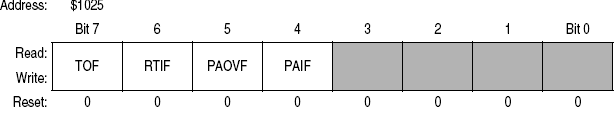 доц.  д-р  А. Тодоров, кат. Компютърни системи ФКСУ – ТУ  СОФИЯ
‹#›
МИКРОПРОЦЕСОРНА ТЕХНИКА, Компютърни системи и технологии, ФКСУ
КРАЙ НА ЛЕКЦИЯТА
доц.  д-р  А. Тодоров, кат. Компютърни системи ФКСУ – ТУ  СОФИЯ
‹#›